O estudo da cidade
O entendimento de que a aprendizagem significativa pressupõe considerar a vivência e os conhecimentos prévios dos alunos; 

O fato de que as relações antrópicas com a natureza ocorrem, predominantemente, a partir de uma lógica urbana;

A constatação de que a cidade como cenário contribui para a aplicação de categorias geográficas que permitam entendê-la;

A importância do reconhecimento das cidades como lócus da cidadania.
Para a compreensão do espaço urbano, Alderoqui (2006, p. 33-44) propõe que o ensino do conteúdo de cidade considere três eixos:

Cercanía y lejanía (proximidade e distância), ou seja, os aspectos relativos as distâncias entre o espaço próximo ao aluno e outros espaços conhecidos por meio de trajetos que realizam, pois, o fator da percepção e representação espaciais devem ser considerados, o que significa que não se reduzem a uma área exatamente circunscrita, como o bairro por exemplo.

Escalas de análisis espaciales, que permitam reconhecer magnitudes, funções, interações entre o espaço estudado internamente e as demais interferências, que apresentam obrigatoriamente escalas de análises distintas;

Discontinuidad entre la vivencia del espacio y el espacio pensado, esse aspecto permite aprofundar as concepções de cidade pelas experiências espaciais e pelas percepções, relacionando os espaços e entendendo sua articulação pelas continuidades e descontinuidades.
O ensino da cidade e a educação estão fortemente relacionados e podem ser compreendidos a partir de três abordagens simultâneas, pois a cidade é entorno, o meio e o conteúdo da educação. Nesses enfoques, compreende-se a maneira como se aprende na cidade, da cidade e a cidade.
Aprender na cidade significa considerar o meio urbano como contexto de aprendizagens, pois se apresenta como espaço formal, não formal e informal de educação, congrega instituições de ensino, cursos de formação e espaços que se propõe a realizar a divulgação científica. Além disso, é na cidade que ocorrem situações e relações interpessoais que desenvolvem aprendizagens;
Aprender da cidade significa reconhecer seu potencial didático em processos de ensino a partir de suas características, conflitos e contradições. Vivemos da cidade e isso gera a necessidade de compreendê-la e percebê-la como lócus da formação e da socialização;
Aprender a cidade corresponde a viver na cidade, o que demanda aprendizagens sobre como usar suas estruturas, interferir no espaço de maneira a gerar menos problemas, ser capaz de se locomover e criar novos trajetos, identificar e reconhecer os diferentes lugares. Muitas das ideias que elaboramos sobre a cidade estão relacionadas à vivência que temos nela. Essas representações são construídas com base em uma série de aprendizagens não formais, adquiridas no cotidiano da cidade.
Forma
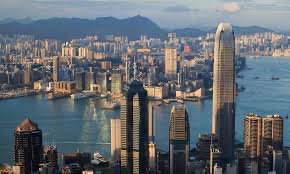 Função
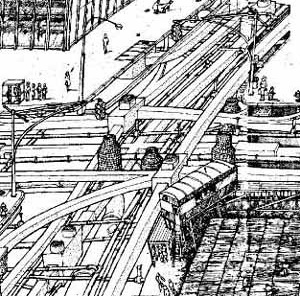 Estrutura